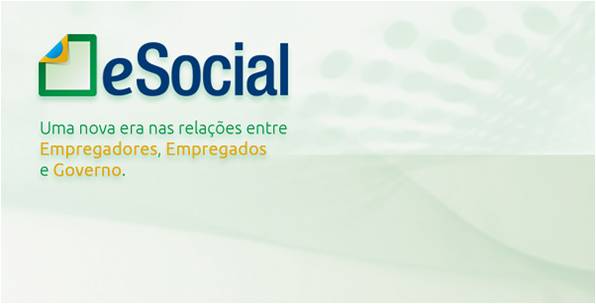 eSocial – Eventos Periódicos

Samuel Kruger
Auditor-Fiscal da Receita Federal do Brasil
Manaus, 14 de dezembro  de 2017
Eventos Periódicos
S-1200 – Remuneração de trabalhadores RGPS;
 S-1202 – Remuneração de trabalhadores RPPS;
 S-1207 – Benefícios Previdenciários de RPPS;
 S-1210 – Pagamentos de rendimentos do Trabalhador;
 S-1250 – Aquisição de produção rural;
 S-1260 – Comercialização de produção rural;
 S-1270 – Contratação de avulsos não portuários;
 S-1280 – Infs. complementares aos Eventos Periódicos.
Eventos de Remuneração
Remuneração do trabalhador:
 S-1200 – Remuneração Trabalhador RGPS;
 S-1202 – Remuneração Servidor RPPS;
 Representam as folhas de pagamento;
 Deve ser informado cada item que compõe a remuneração – vencimentos, descontos e rubricas informativas;
 Bases de cálculos unificadas da CP, IRRF e FGTS;
Eventos de Remuneração
Todo tipo de trabalho oneroso: 
Trabalhadores Celetistas;
 Trabalhadores Estatutários;
 Trabalhadores Autônomos;
 Trabalhadores Avulsos;
 Trabalhadores Cooperados
 Trabalhadores sem vínculo;
 Estagiários;
 Etc.
Eventos de remuneração
Espera-se que os sistemas de folha de pagamento dos empregadores sejam utilizados para composição e geração dos eventos remuneratórios * do eSocial;
 S-1200 e S-1202 – remuneração mensal ou anual;
 S-1207 – Benefícios previdenciários de RPPS;
 S-2299 e S-2399 – Eventos de desligamento - verbas rescisórias.

* Eventos que possuem informações de remuneração.
Webservice – arquivos XML
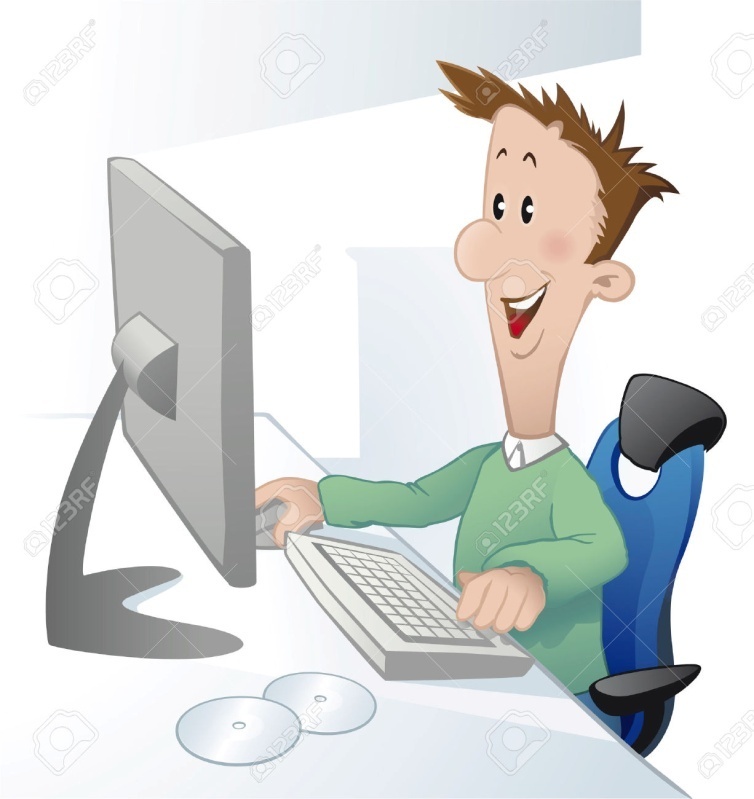 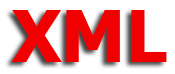 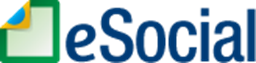 ERP
Transmissão direta, sem PGD.
Eventos de Remuneração
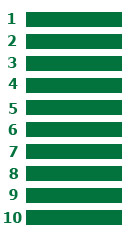 Um arquivo para cada trabalhador;
Eventos de Remuneração
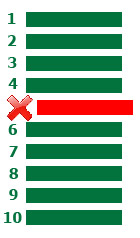 As retificações passam a ser pontuais;
 Bom para o empregador;
 Bom para o governo.
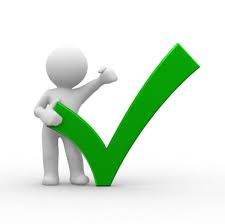 Eventos de Remuneração
RET – Registro de Eventos Trabalhistas: 
 Composto pelos eventos não periódicos;
 Empilhamento lógico e cronológico dos eventos trabalhistas;
 Individual para cada trabalhador.

Novos eventos devem estar consistentes com o RET:
 Não periódicos;
 Remuneração.
Eventos de Remuneração
Remuneração do trabalhador S-1200 (RGPS), S-1202 (RPPS) e S-2299 (Desligamento):
 Devem estar consistentes com o RET:
 Deve haver eventos de remuneração para cada trabalhador registrado no RET;
 Havendo trabalhador registrado sem a respectiva remuneração, não é possível fazer o fechamento do mês.
Eventos de Remuneração
Remuneração para trabalhador não registrado no RET:
 Apenas nos casos permitidos (serviços eventuais sem vínculo);
 Deve ser informada através do evento próprio de remuneração (S-1200);
 Complementar com informações adicionais que identifiquem o trabalhador perante a Previdência Social (RGPS).
Eventos de Remuneração
Informações de múltiplos vínculos (RGPS):
 Devem ser prestadas através do S-1200 – Remuneração RGPS;
 Objetiva adequar o valor do desconto de acordo com a tabela progressiva e respeitar o limite máximo do salário de contribuição.
Eventos de Remuneração
Processos judiciais do trabalhador para não retenção ou retenção diferenciada de CP ou IRRF:
 Em regra, a CP (RGPS) do empregado ou servidor é cobrada do empregador pelo valor calculado pelo eSocial;
 Havendo informações de processos, não há cálculo ou conferência da CP descontada. Considera-se o valor efetivamente descontado.
Eventos de Remuneração
Deve-se criar nos eventos remuneratórios, um demonstrativo de valores devidos para cada pagamento previsto:
 Em cada demonstrativo detalham-se as verbas a serem pagas.
Eventos de Remuneração
Em cada demonstrativo, podem ser informados:
 Remuneração do período de apuração – Salários do mês;
 Remuneração de períodos anteriores.
Eventos de Remuneração
Remuneração de períodos anteriores:
a) Diferenças salariais provenientes de acordos coletivos, convenção coletiva e dissídio;
b) Diferenças de vencimentos provenientes de disposições legais (órgãos públicos);
c) Bases de cálculo p/efeitos de apuração de FGTS resultantes de conversão de licença saúde em acidente de trabalho;
d) Verbas devidas após o desligamento.
Pode constituir RRA (para efeitos de IR).
Eventos de Remuneração
A remuneração é composta de verbas da folha salarial – salários, subsídios, horas extras, descontos diversos (exceto IRRF e pensão alimentícia), etc.;
 A informação prestada nos eventos remuneratórios, em conjunto com a tabela de rubricas será base para apuração da CP;
 Deve-se informar também se a remuneração devida ao trabalhador refere-se a trabalho executado em ambientes nocivos (RGPS).
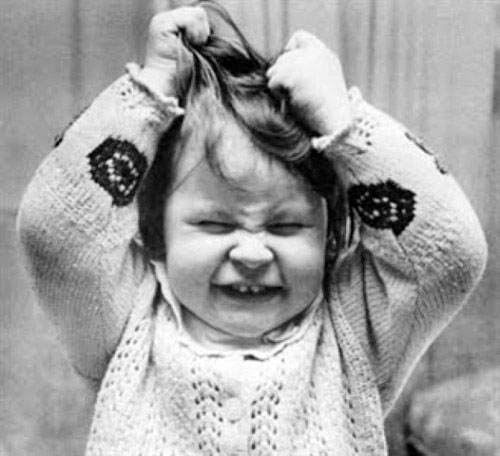 Posso fechar a folha antes do final do mês?
Evento de Pagamentos – S-1210
Objetivos:
Permitir a informação de pagamento dos valores devidos ao trabalhador, conf. demonstrativos de valores devidos nos eventos remuneratórios;
Permitir a apuração, em conjunto com os eventos remuneratórios, dos rendimentos tributáveis e não tributáveis;
Permitir a apuração das deduções e isenções do rendimento tributável;
Informar o imposto de renda retido na fonte.
Evento de Pagamentos – S-1210
Em regra, os rendimentos tributáveis e não tributáveis, deduções e isenções relativos ao IRRF são informados nos eventos de remuneração.
 
 Nesses casos, o evento de pagtos. tem como objetivos:
 Definir a data de ocorrência do FG do IRRF;
 Efetivar a retenção.
Evento de Pagamentos S-1210
Exceções à essa regra (Rendimentos, deduções e isenções informados diretamente no evento de pagamentos):
Pagamentos parciais – Não podem exceder os valores do demonstrativo que lhe deram origem;
Pagamentos de férias;
Pagamentos relativos a competências anteriores ao eSocial.
Evento de Pagamentos – S-1210
Sobre os tributos incidentes sobre remunerações e pagtos:
 A Contribuição Previdenciária (RGPS) e o FGTS são cobrados do contribuinte pelo valor calculado pela RFB e Caixa, respectivamente;
 O IRRF é cobrado pelo valor calculado pelo contribuinte.
Evento de Pagamentos – S-1210
O pagamento é informado ao eSocial no movimento do mês em que efetivamente ocorreu, independente do mês de referência.
Ex.: pagamento em fevereiro referente ao salário de janeiro:
 O evento de remuneração (S-1200 ou S-1202) terá como período de apuração, o mês de janeiro, com envio até 07/02;
 O evento do respectivo pagamento (S-1210) terá como período de apuração, o mês de fevereiro, com envio até 07/03.
Evento de Pagamentos – S-1210
Exemplo de formação dos eventos de remuneração e do respectivo pagamento.
Considere:
 Trabalhador tem salário contratual de R$ 900,00;
 Em janeiro/2016, o servidor recebeu todo o seu salário dentro do mesmo mês trabalhado:
Parte no dia 15/01 (adiantamento);
Restante no dia 30/01.
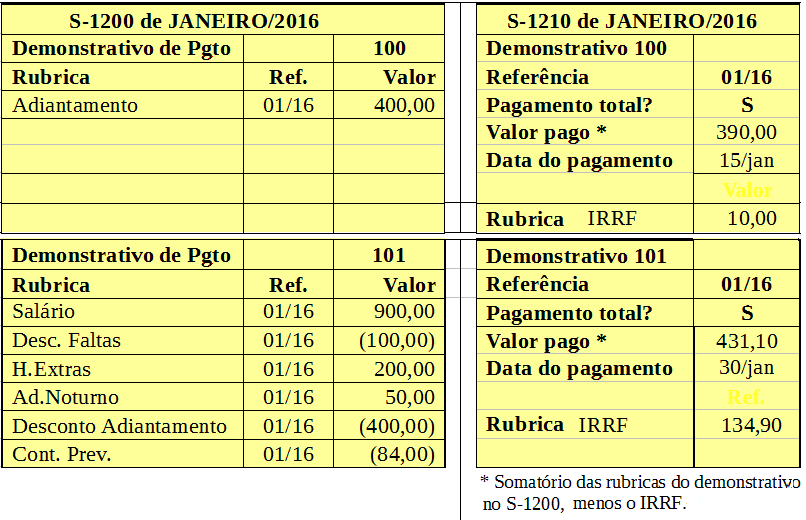 Remuneração x Pagamento
Regimes de Competência x Regime de Caixa:
Conceito contábil:
Competência: as informações são registradas no momento em que ocorrem, independente da respectiva liquidação financeira;
Caixa: as informações são registradas no momento do pagamento.
Remuneração x Pagamento
Regimes de Competência x Regime de Caixa:
 Remuneração x Pagamento – o eSocial trata ambos de forma integrada;
 Os eventos remuneratórios - regime de competência – são base para o FGTS e a Contribuição Previdenciária – CP;
 O evento de pagamentos - regime de caixa – em conjunto com os eventos remuneratórios – são base para o IRRF.
Remuneração x Pagamento

Remuneração - Valores devidos:
É o valor apurado em folha de pagamento que representa o que deve ser pago ao trabalhador – Regime de Competência;

Pagamento - Valores efetivamente pagos:
É a liquidação financeira do valor devido apurado em folha de pgto – Regime de Caixa.
Valores devidos e valores pagos
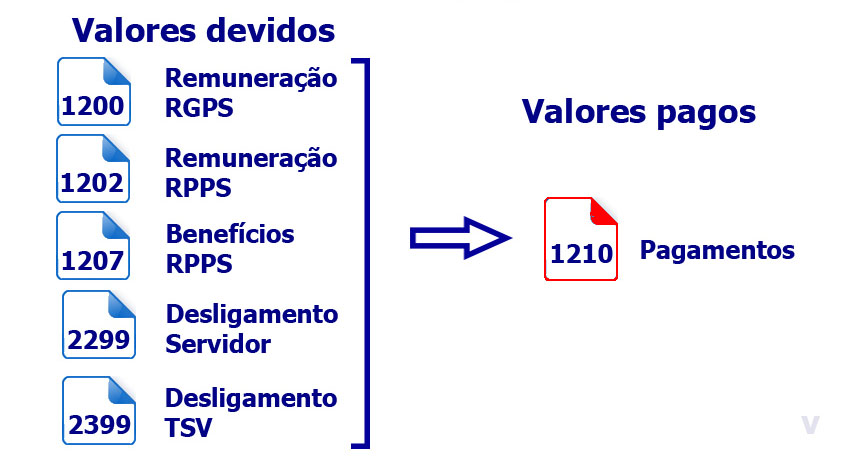 Apuração de IRRF
Apuração CP RGPS e FGTS
Movimento
Movimento
Conjunto de eventos periódicos relativos a um Período de Apuração – PA;
Objetivo: consolidação das informações do período para apuração dos tributos.
Movimento
Eventos que compõem um movimento:
S-1200  e  S-1202 (remuneração);
S-1207 – Benefícios previdenciários RPPS;
S-1210 – Pagamentos;
S-1250 – Aquisição de prod. rural;
Demais: S-1260 a S-1280.
Movimento
Status do movimento:
Aberto: podem ser transmitidos os eventos periódicos – ao iniciar uma nova competência o movimento está automaticamente aberto;
Fechado: Apuração dos tributos através dos eventos totalizadores e integração com a DCTFWeb.
Movimento
Fechamento do Movimento;
 Objetivos:
 Informar a autoridade tributária que não há mais eventos periódicos a serem enviados;
 Provocar a geração dos totalizadores pelo eSocial com as bases de cálculo e os tributos correspondentes;
 Possibilitar ao contribuinte a interação com a DCTFWeb.
Movimento
Reabertura de Movimento Fechado:
Necessário para se fazer retificação ou exclusão de algum evento periódico em um movimento já fechado;
Após enviados os eventos de retificação ou de exclusão, o contribuinte deve fechar novamente o movimento através do S-1299;
 Após cada fechamento, necessária nova interação com a DCTFWeb.
Movimento
Não há evento de abertura de movimento;
No início de cada período de apuração, o movimento presume-se aberto.
Movimento
Situação de “Sem movimento”:
 Ocorre se não houver informação a ser enviada para o grupo de eventos periódicos S-1200 a S-1299;
 Procedimento: envia-se o evento S-1299 - Fechamento dos Eventos Periódicos indicando “sem movimento” na primeira competência em que esta situação ocorrer;
 Todo mês de janeiro deve-se repetir este procedimento, caso a situação “sem movimento” persista nos anos seguintes.
Movimento
S-1295 - Solicitação de Totalização para Pagamento em Contingência:
 Permite integração com a DCTFWeb sem fechamento dos eventos periódicos;
 Deve ser utilizado em casos de contingência, de forma não rotineira, pois possui limitações;
 Sua utilização não substitui o fechamento.
Eventos Totalizadores
São eventos que consolidam as informações dos eventos periódicos;

Têm como objetivo permitir a integração com a DCTFWeb, alimentando-a com as informações tributárias apuradas na escrituração digital.
Eventos Totalizadores
S-5001 - Informações das contribuições sociais por trabalhador;
 S-5002 - Imposto de Renda Retido na Fonte;
 S-5011 - Informações das contribuições sociais consolidadas por contribuinte;
 S-5012 - Informações do IRRF consolidadas por contribuinte.
Aspectos técnicos das Tabelas

Impactos na apuração de tributos
Dicas importantes
Tabelas:
 Sozinhas, em geral, não têm valor jurídico;
 Combinadas com eventos periódicos ou não periódicos se tornam importantíssimas;
 Cuidados c/ infs. sensíveis na apuração de tributos;

OBS.: A contribuição previdenciária será calculada pelo eSocial e pela EFD-Reinf. Futuramente será também para outros tributos administrados pela RFB.
Tabelas
Informações do empregador/contribuinte:
 Classificação tributária;
 Indicativo de Cooperativa;
 Indicativo de Construtora;
 Indicativo de desoneração de folha.
Tabelas
Tabela de Estabelecimentos (S-1005):
 Cnae preponderante;
 Alíquota RAT, FAP;
 Obras de Construção Civil.
Tabelas
Tabelas de rubricas:
 É uma tabela pouco atualizada, muitas vezes com diversos itens não utilizados há tempo.
 Altamente recomendável fazer o saneamento antes de enviá-las, com avaliação jurídica;
 Submeter ao eSocial apenas as rubricas efetivamente utilizadas.
Tabelas
Tabelas de lotações tributárias:
 Indicação do FPAS determina recolhimento aos Terceiros;
 Recomendável: cada empresa deve ter, em regra, apenas uma lotação tributária do tipo 01;
 Exceções:
 Existência de mais de um FPAS - criar tantas lotações quantos forem os FPAS;
 Realização de convênios com Terceiros, de forma regionalizada, ou por estabelecimento, para recolhimento direto.
Tabelas
Importante:
 Eventos de tabelas devem ser enviados apenas para serem referenciados em algum evento periódico ou não periódico;
 Nenhuma informação de qualquer uma das tabelas fora dessa condição básica deve ser enviado ao eSocial ou à EFD-Reinf.
Integrações RFB e Caixa
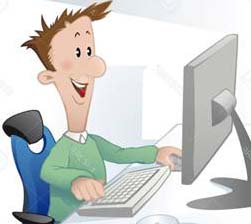 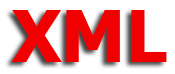 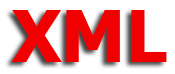 Eventos da
EFD-Reinf
Eventos do
eSocial
Empresa
Amb. Nac. eSocial
Amb. Nac. EFD-Reinf
Ambiente RFB Unificado – DCTF Web
Caixa
Governo
Guia FGTS
Novo DARF
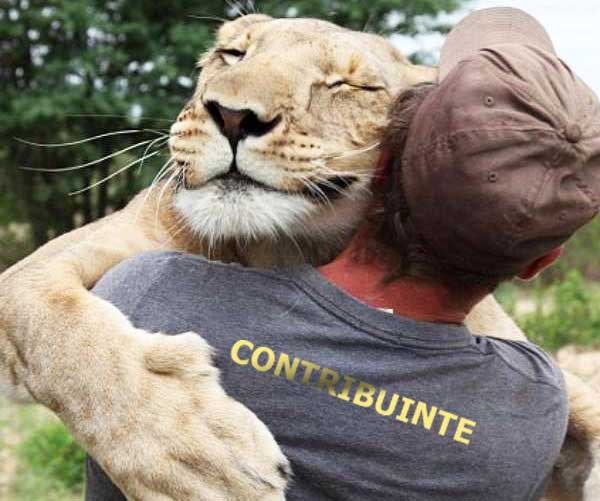 Obrigado!
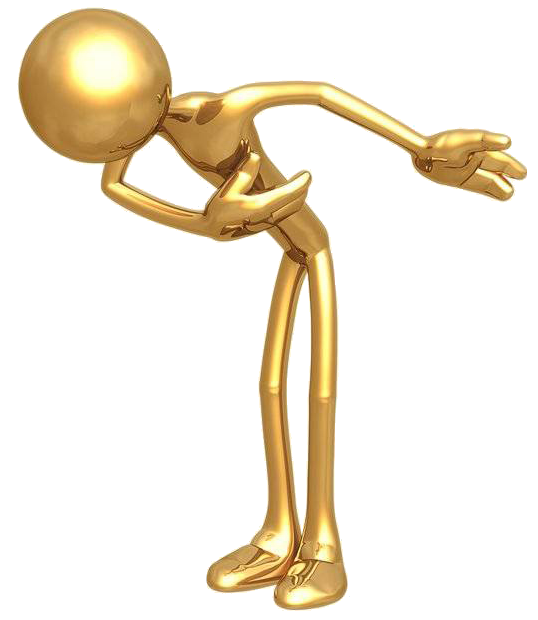 Samuel Kruger
Auditor-Fiscal da Receita Federal do Brasil
http://receita.fazenda.gov.br